Fig. 1 Results of intake trials of Mormon cricket bands near Tuscarora Nevada showing vectors drawn from ...
Integr Comp Biol, Volume 53, Issue 6, December 2013, Pages 1002–1013, https://doi.org/10.1093/icb/ict047
The content of this slide may be subject to copyright: please see the slide notes for details.
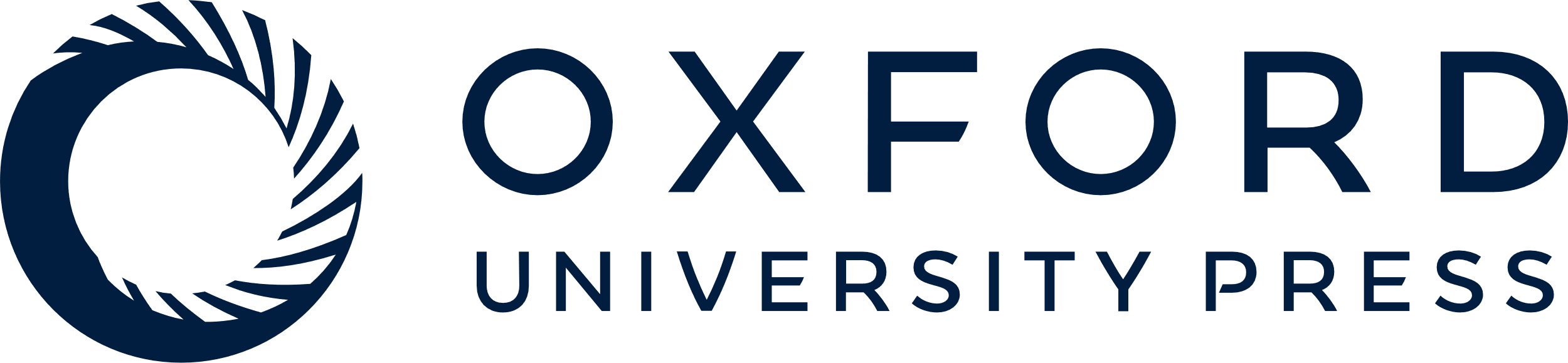 [Speaker Notes: Fig. 1 Results of intake trials of Mormon cricket bands near Tuscarora Nevada showing vectors drawn from carbohydrate:protein dietary intake on day 1 (diamonds) to that on day 2 (squares). The bold arrow indicates the band whose members were released and recaptured, and the vector for a second band from Independence Valley measured simultaneously is also shown. For comparison, intake vectors of two replicates from a band at Eagle Mountain in the previous year (open symbols) is adapted from Srygley and Lorch (2011). The dashed line indicates consumption of an even ratio of carbohydrates to proteins.


Unless provided in the caption above, the following copyright applies to the content of this slide: Published by Oxford University Press on behalf of the Society for Integrative and Comparative Biology 2013. This work is written by US Government employees and is in the public domain in the US.]